Приложения на признаците за делимост – упражнение
Математика 5 клас
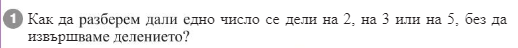 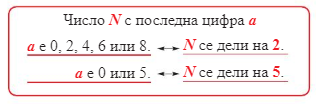 Знаете ли други признаци за делимост?
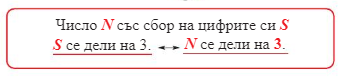 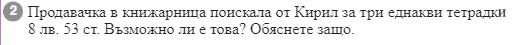 Не, защото сборът от цифрите на 8,53 не се дели на 3
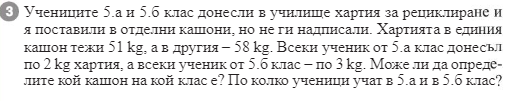 5 а – 58 кг, 29 ученици 
5 б – 51 кг, 17 ученици
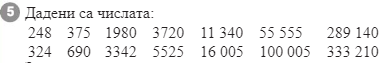 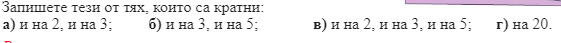 1980
3720
289 140
333 210
1980
3720
11340
690    289140
 333210
1980    3720
11340      289140
324     690
   3342     333210
375  1980   3720
11340   289140
690
16005   100005
333210
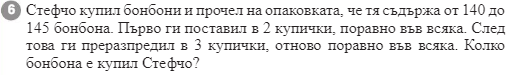 144 бонбона е купил Стефчо
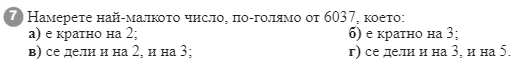 6039
6038
6045
6042
357 630 лв могат да се разпределят между 30 семейства, следователно са необходими още
 357630 - 357604 лв.
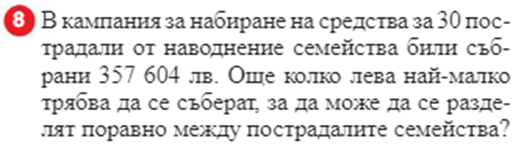 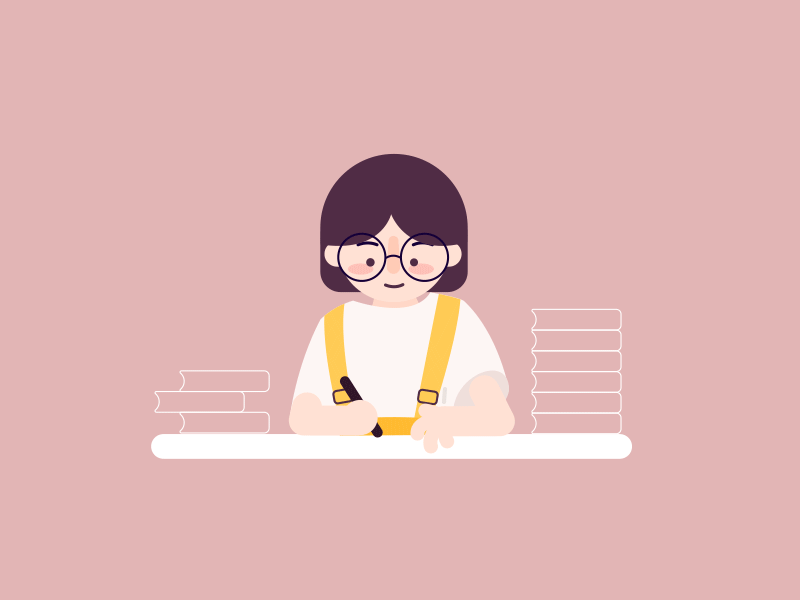 Домашна работа учебник стр. 35/ 9-15